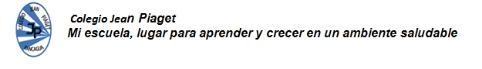 PLANIFICACIÓN PARA EL AUTOAPRENDIZAJESEMANA 13 DEL  22 de JUNIO AL    26 DE JUNIO 2020
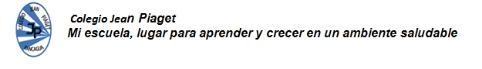 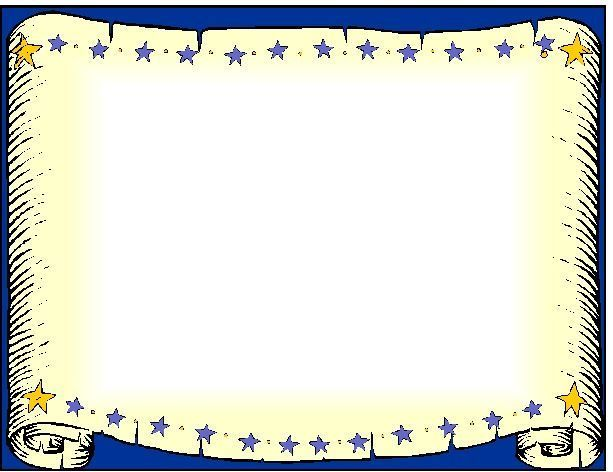 Para comenzar:
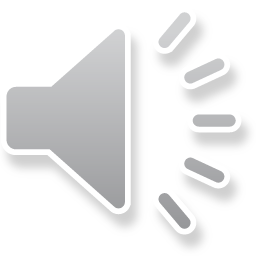 Recuerda que no es necesario imprimir este power point.
Te sugiero descargar en tu tablet, PC o celular la aplicación WPS Oficce, que permite escuchar los audios sin problema.
Recuerda que tu reporte es el ticket de salida, las otras actividades deben quedar registradas en el cuaderno o el libro.
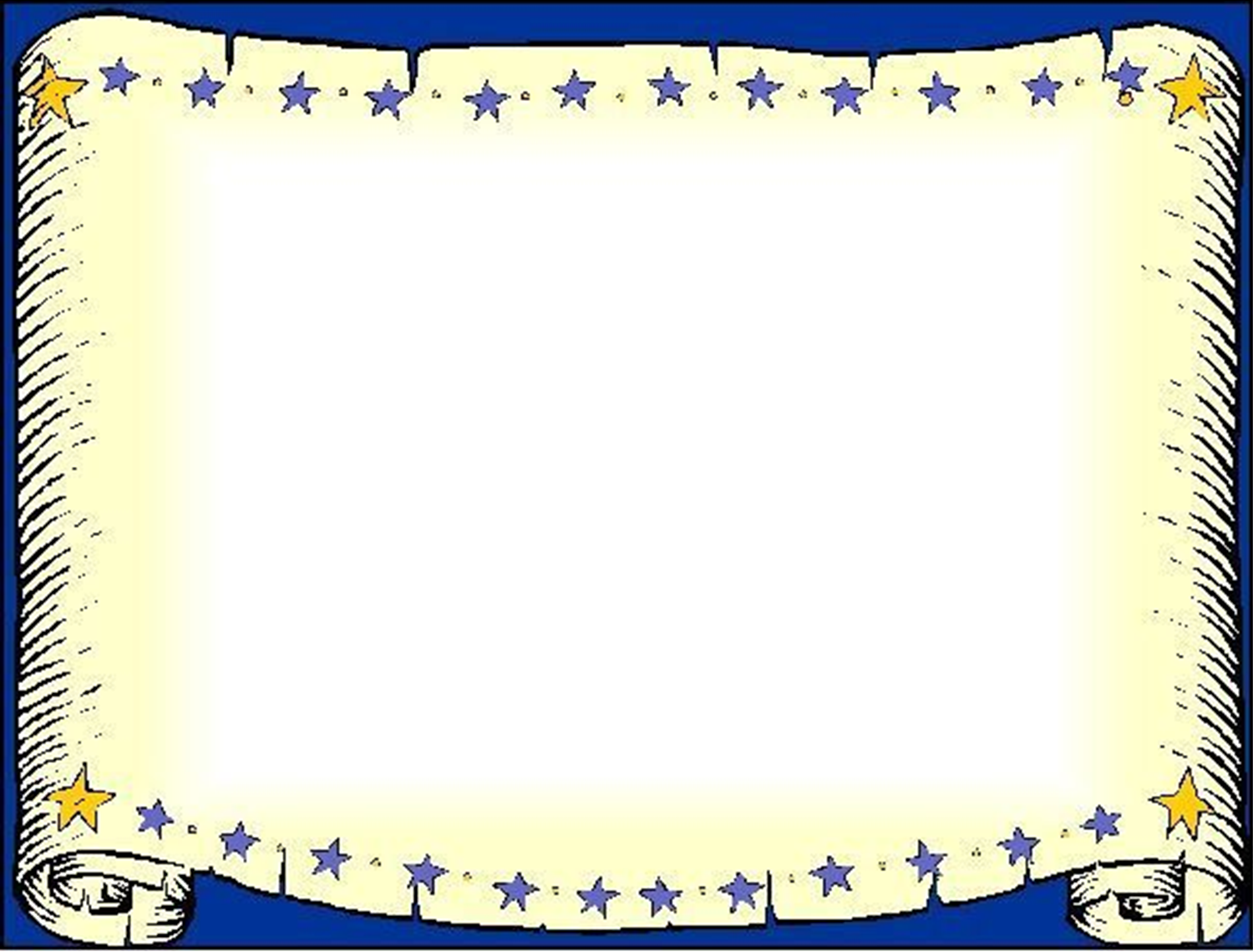 PROBLEMA DEL DÍA
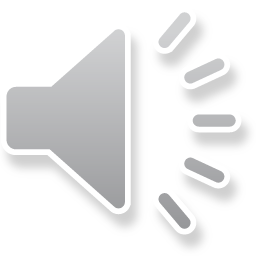 Resuélvelo en tu cuaderno
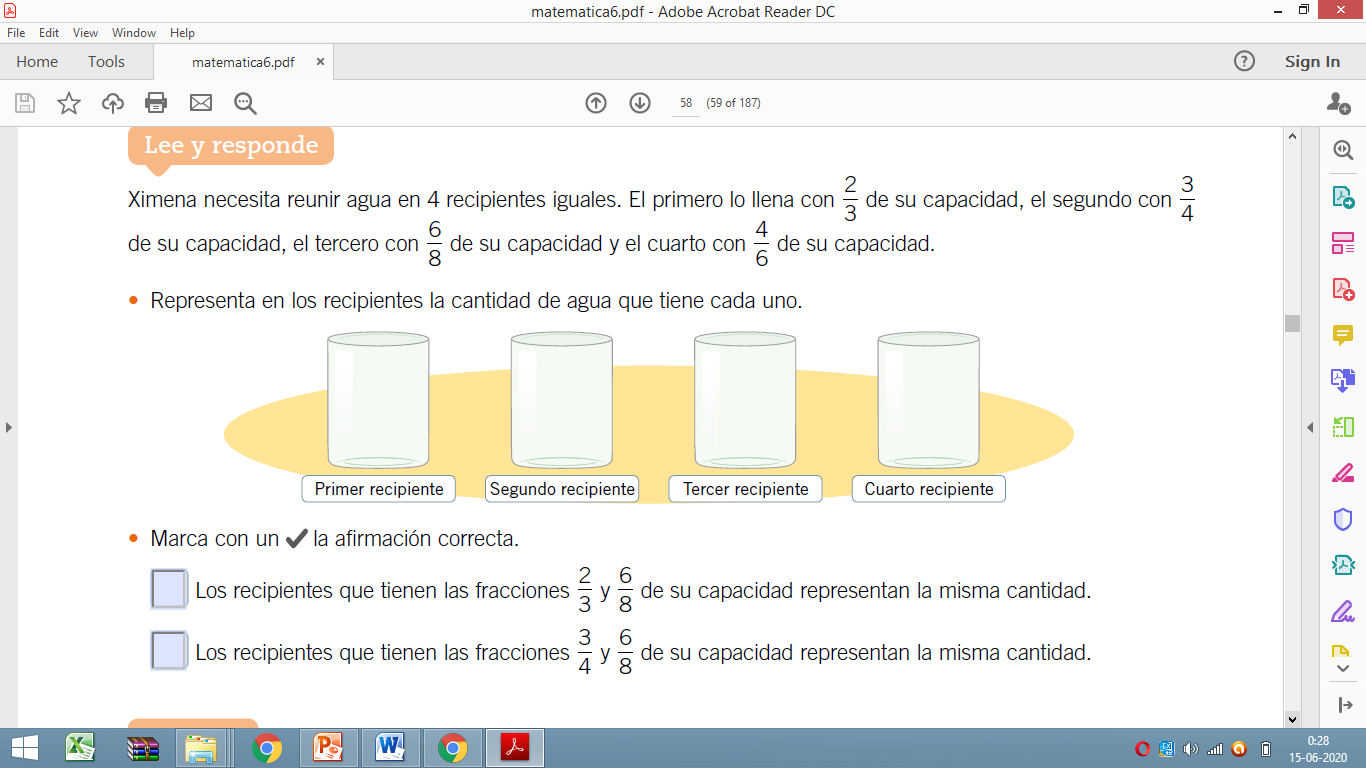 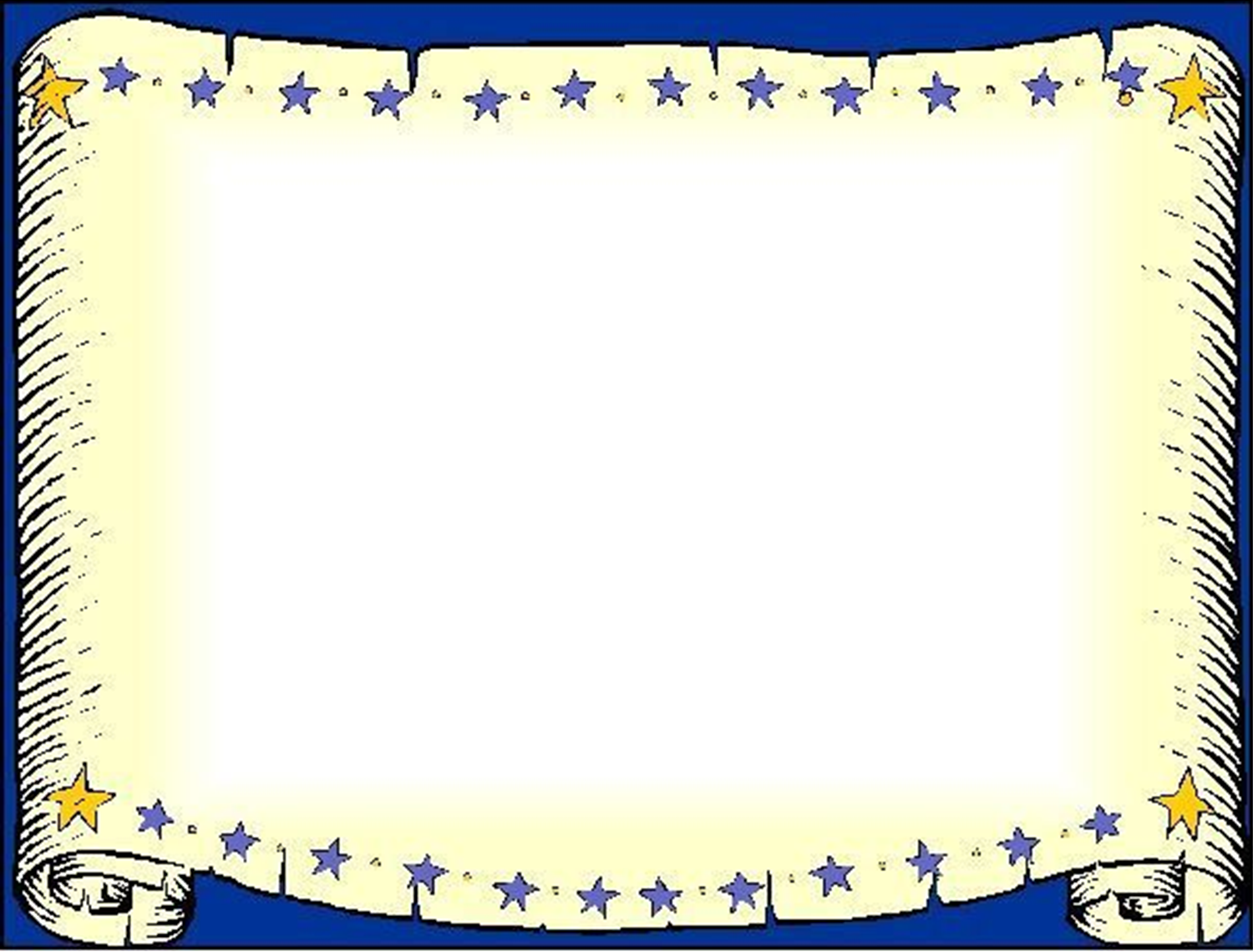 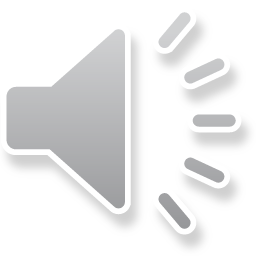 Para comenzar la clase y activar tus conocimientos, responde en forma oral, las siguientes preguntas:
¿Qué es amplificar? 
¿Qué es simplificar?
¿Cómo podemos vincular estos términos a las fracciones? 
¿Todas las fracciones son iguales? 
¿Cómo se denominan las que son iguales? ¿Saben de qué manera podemos sumar o restar fracciones? 
¿Cómo creen que se pueden realizar dicha acción?
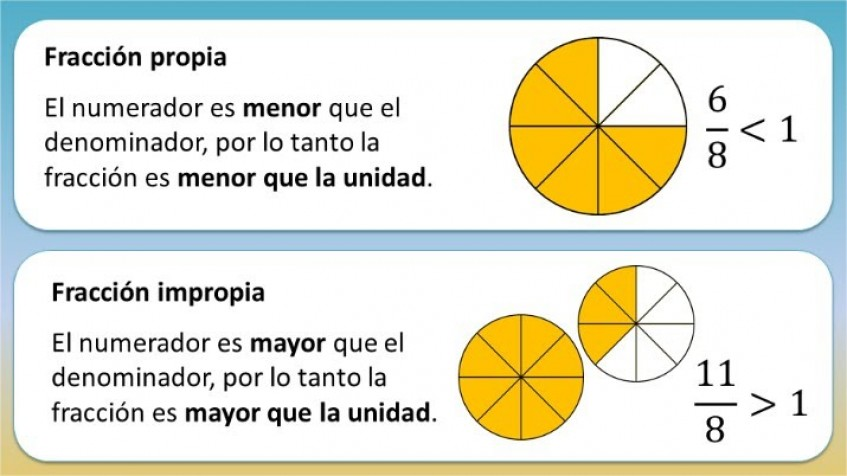 Recordemos
Partes de una fracción
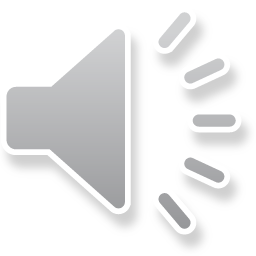 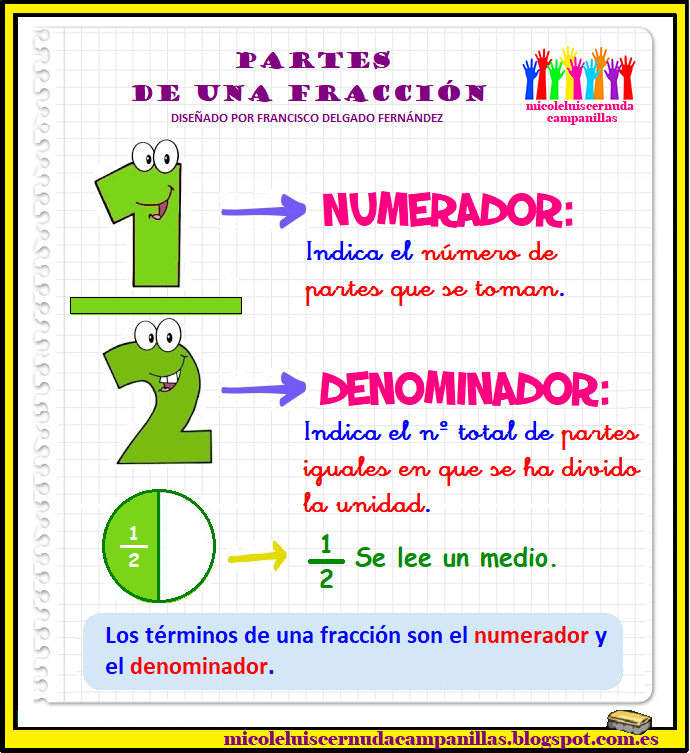 A partir de una fracción impropia podemos formar un NÚMERO MIXTO 
1  3
    8
Se lee «un entero y tres octavos»
Recordemos
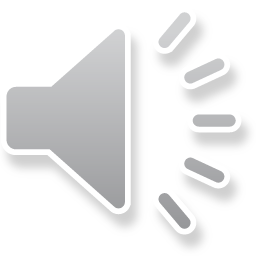 Fracciones Equivalentes
MULTIPLICAR POR UN ENTERO
AMPLIFICACIÓN
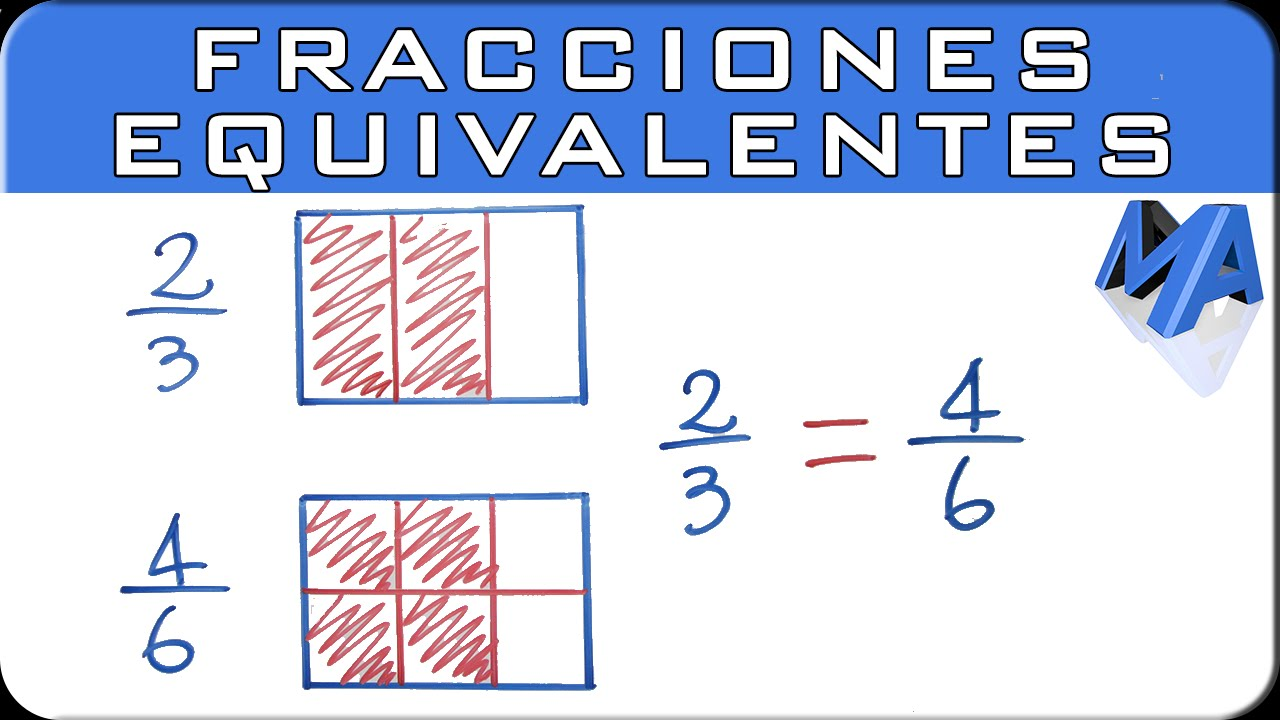 DIVIDIR POR UN ENTERO
SIMPLIFICACIÓN
https://youtu.be/KCN7TdgUMg8
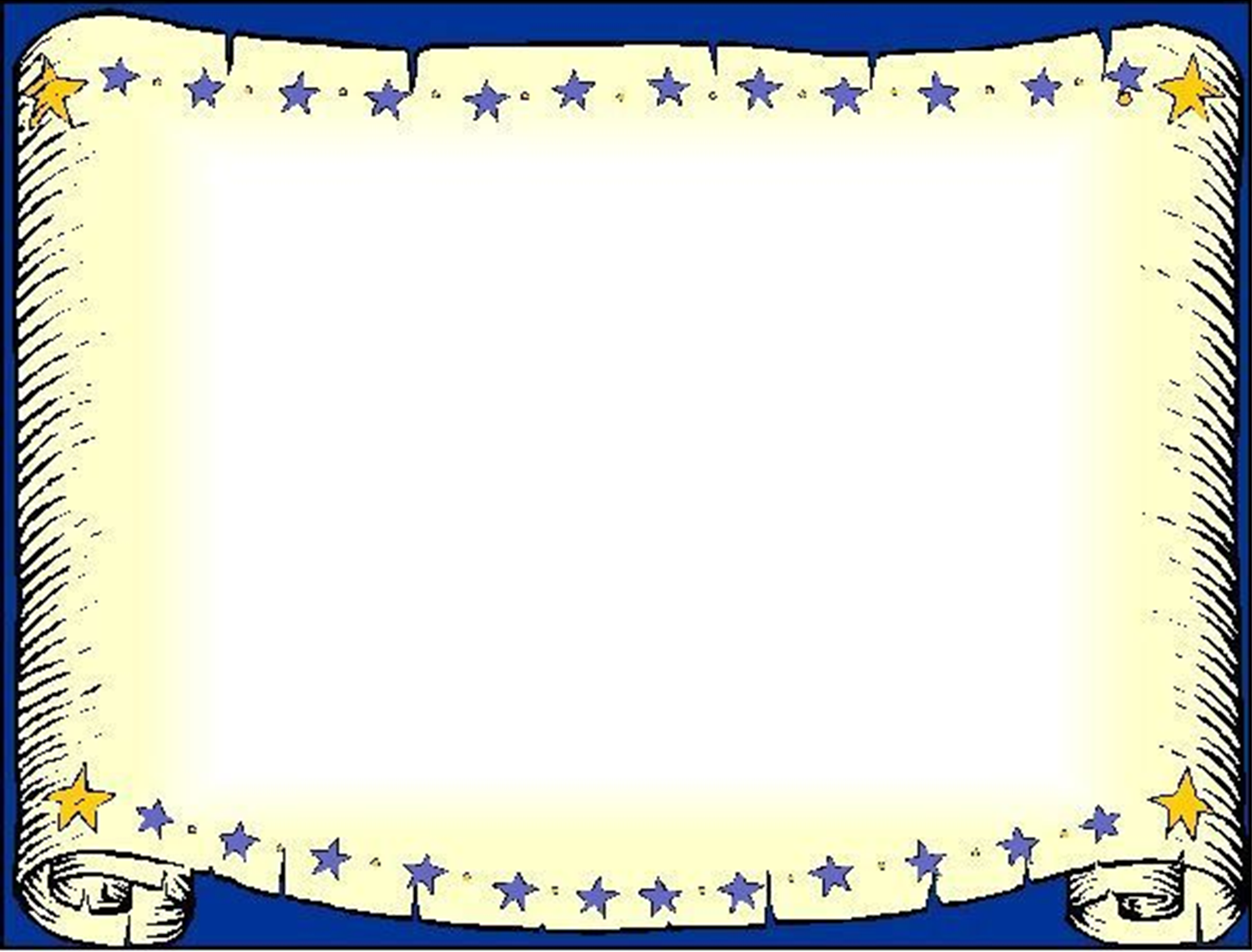 Hoy trabajaremos resolviendo adiciones y sustracciones de fracciones
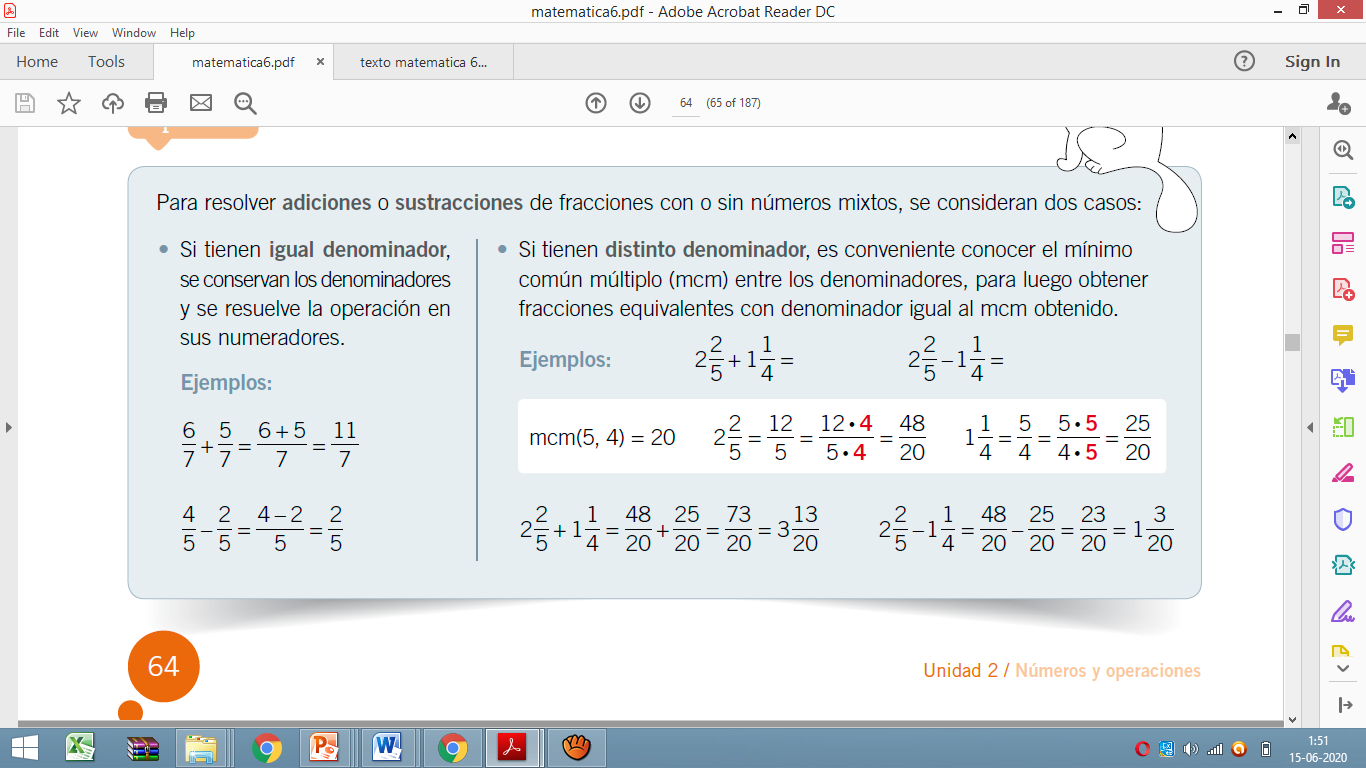 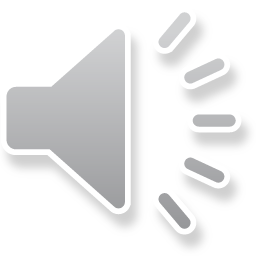 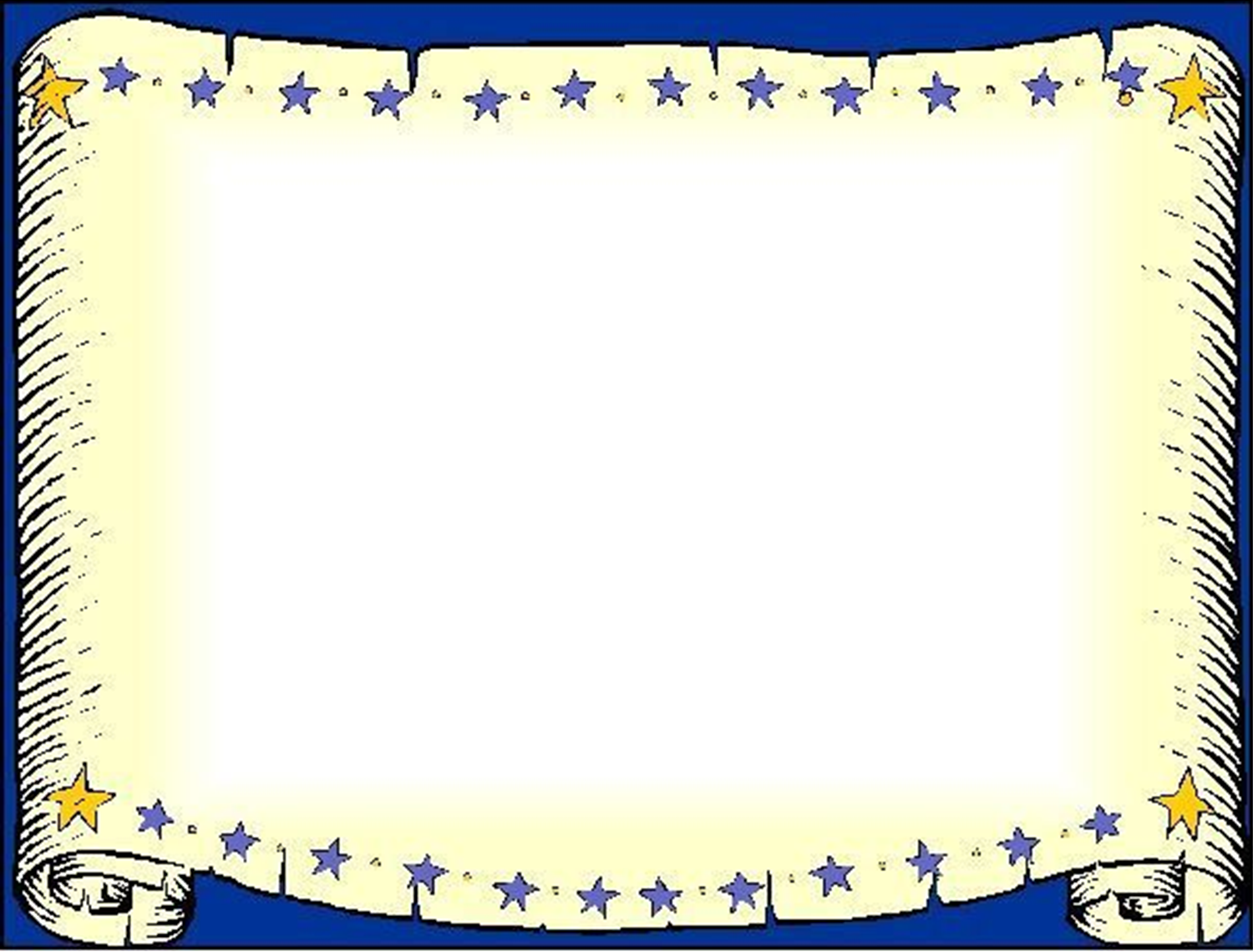 Para comenzar la clase observa el siguiente video, que nos ayudará  a introducirnos a nuestro tema del día de hoy: SUMA DE FRACCIONES CON IGUAL  Y DIFERENTE DENOMINADOR.
https://www.youtube.com/watch?v=antZqj9ePys
https://www.youtube.com/watch?v=LVHo5xvsvO0
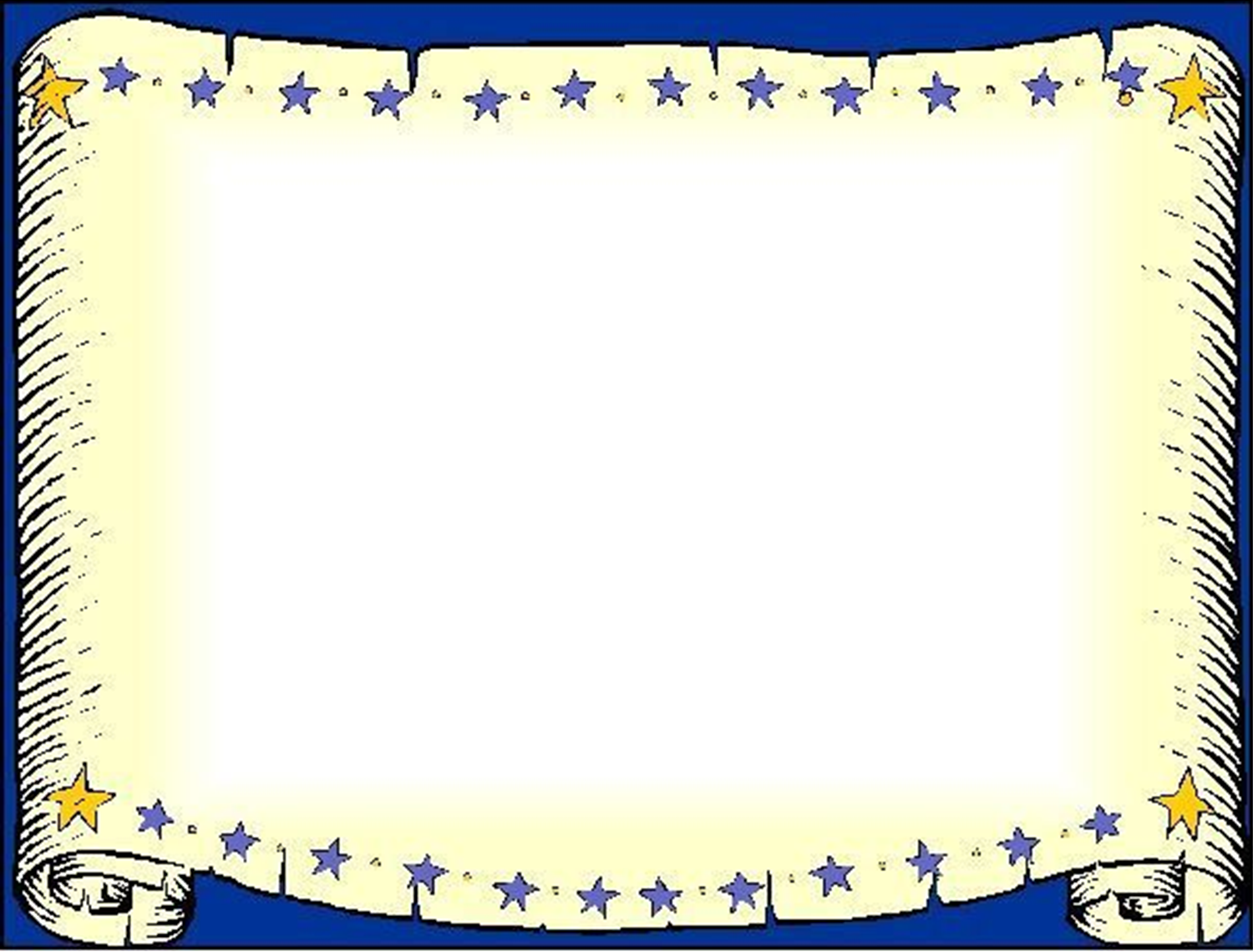 Para comenzar la clase observa el siguiente video, que nos ayudará  a introducirnos a nuestro tema del día de hoy: RESTA DE FRACCIONES CON IGUAL  Y DIFERENTE DENOMINADOR.
https://www.youtube.com/watch?v=EgTV5pj6Ijg
https://www.youtube.com/watch?v=FRPijN0ie3U
SUMA Y RESTA DE NÚMEROS MIXTOS
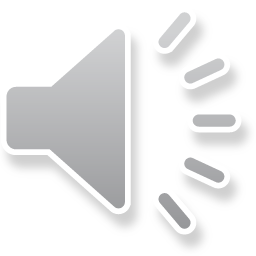 Estrategias: utiliza la estrategia que más fácil sea para ti:
Para poder sumar y restar números mixtos debemos recordemos cómo transformar un NÚMERO MIXTO a FRACCIÓN IMPROPIA
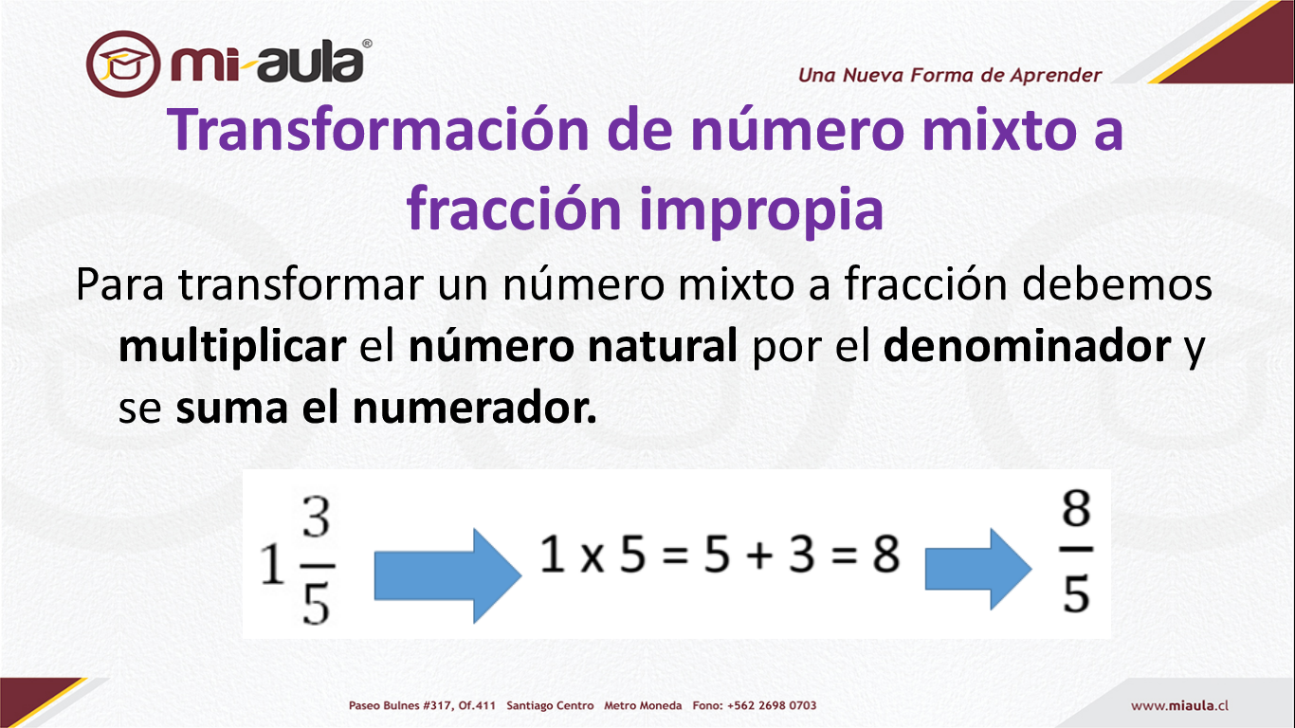 1° estrategia
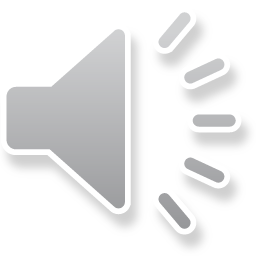 2° estrategia
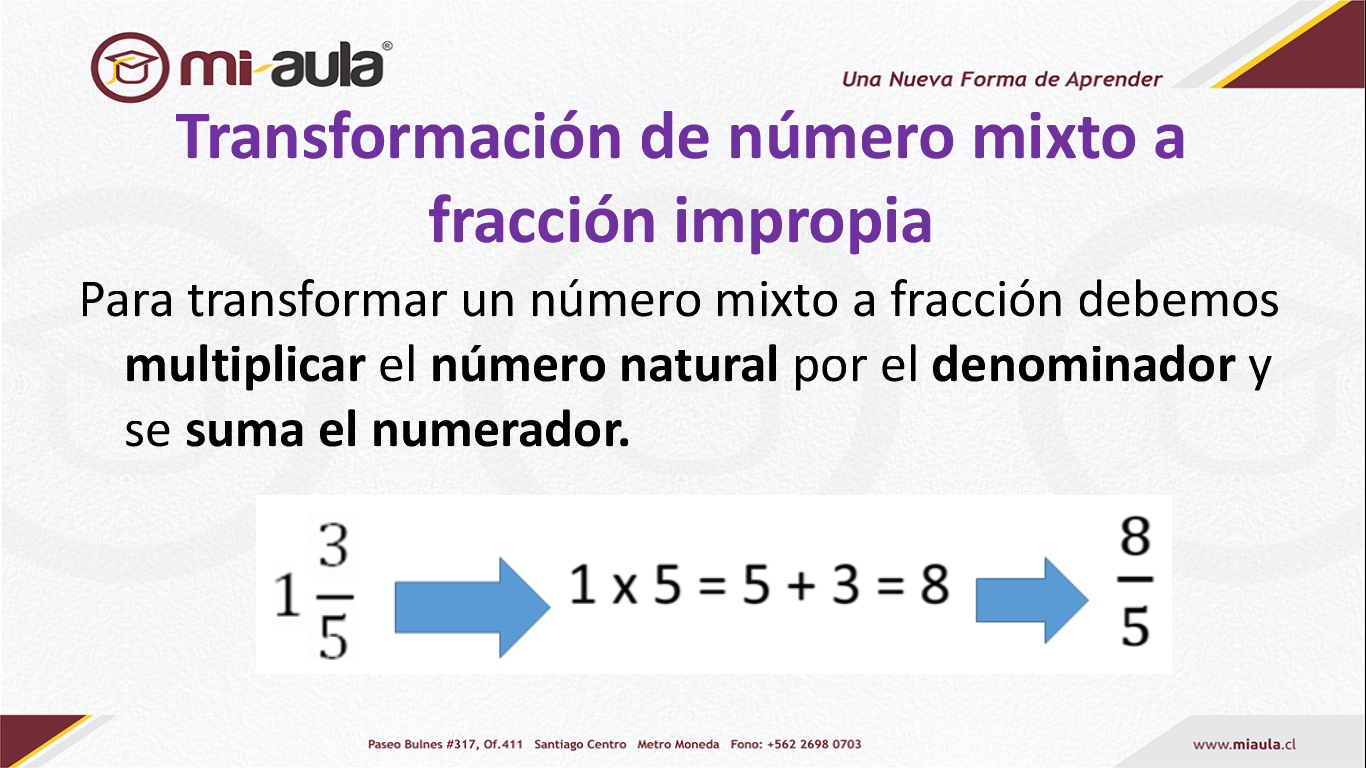 =    8         Son las partes que pinté
         5         Es el denominador (en   
                       cuantas partes partí cada 
                        entero)
El denominador nos indica en cuanto partimos nuestro entero
3 quintos
1 entero
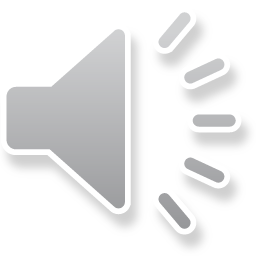 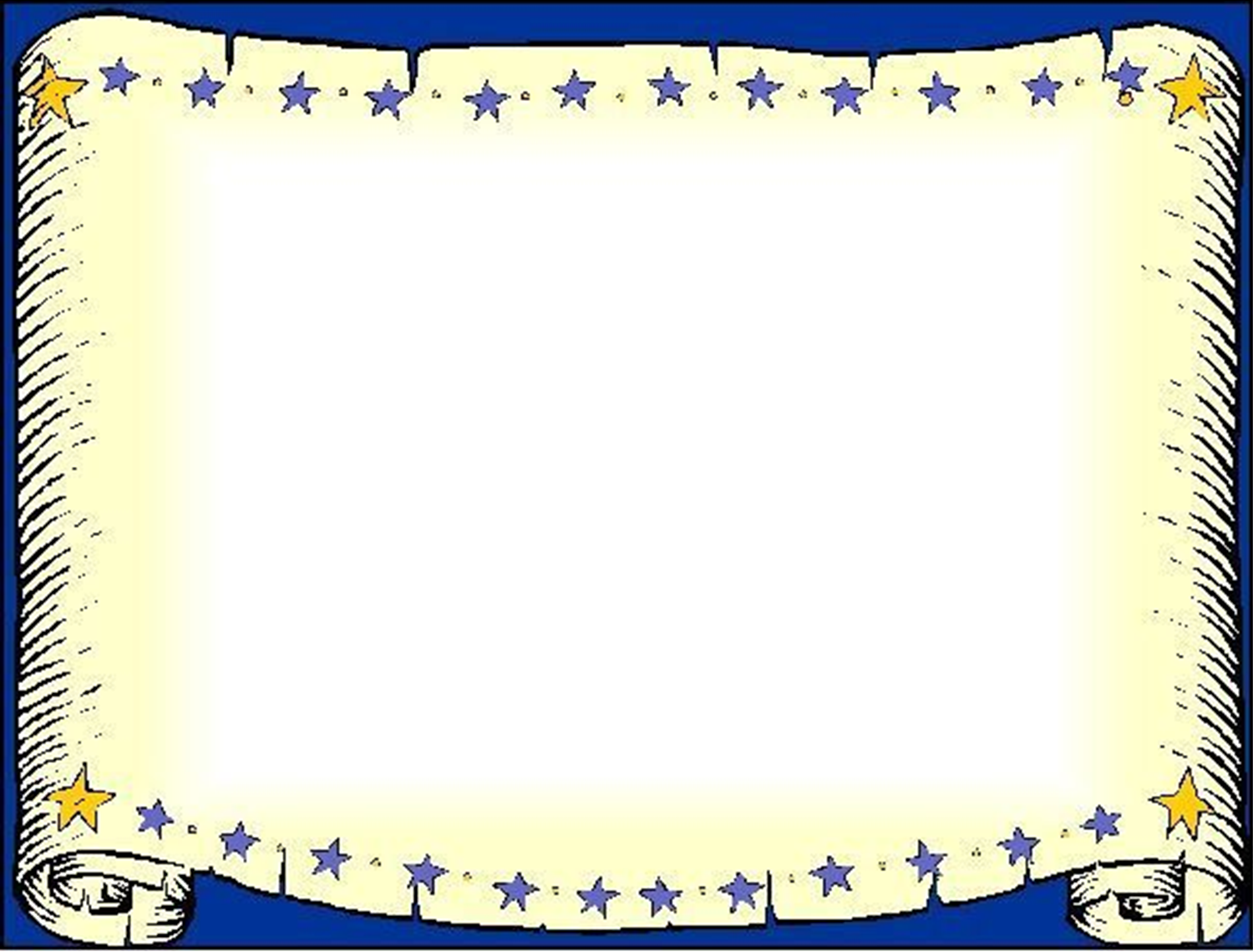 Observa el siguiente video explicativo realizada por la profesora
¿Recuerdas qué es el denominador?
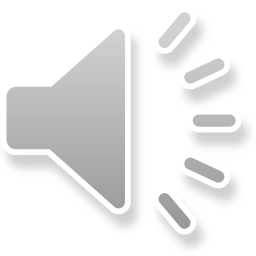 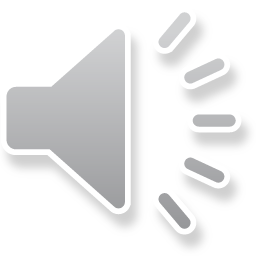 https://youtu.be/PVsAYK-YBfc
https://youtu.be/s2f5S3eN4_g
https://youtu.be/pkNKlr0dE_I
https://youtu.be/BS6fwuXkW7k
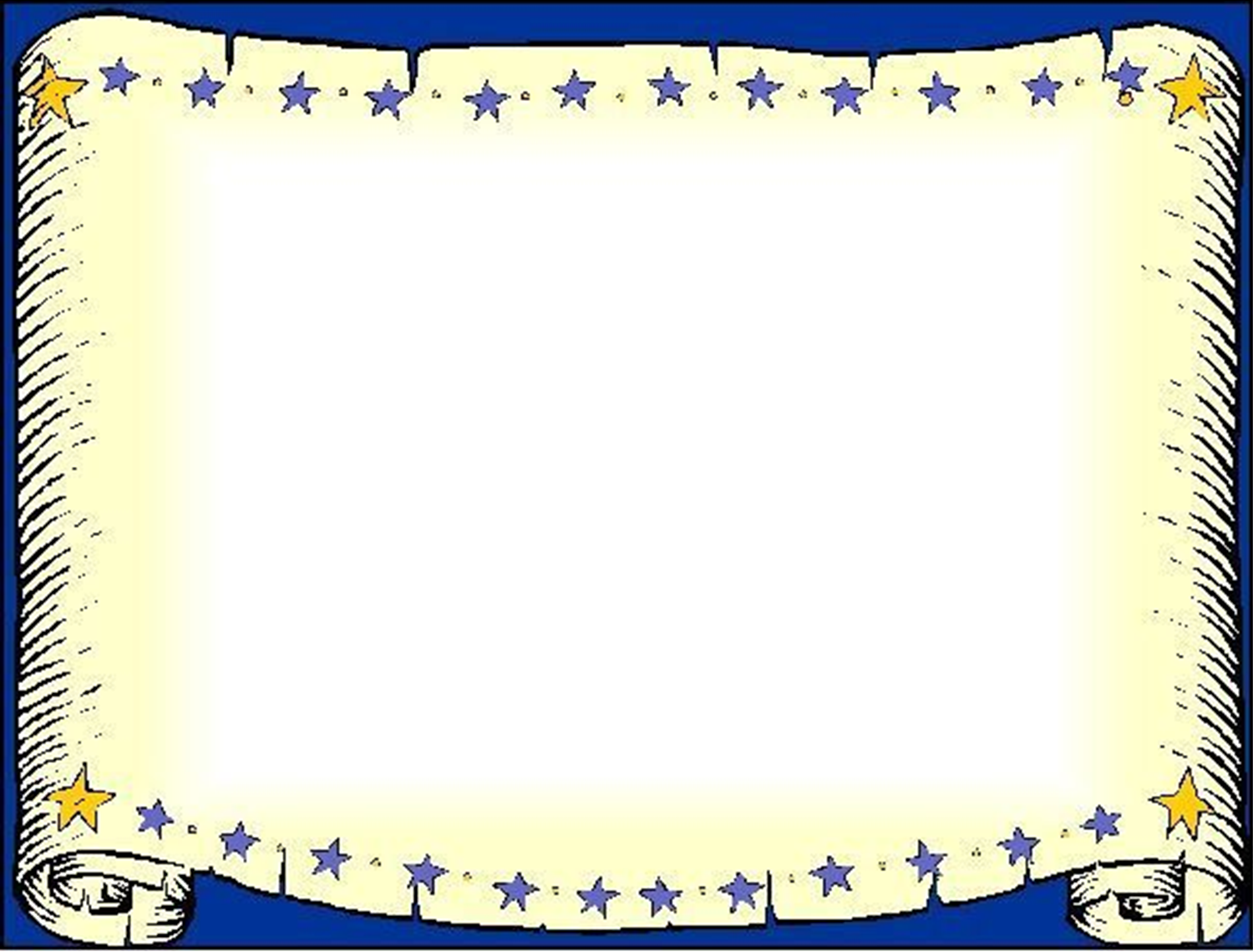 ACTIVIDAD
Realiza todas las actividades planteadas en la página 47 del texto del estudiante.
Ticket de salida
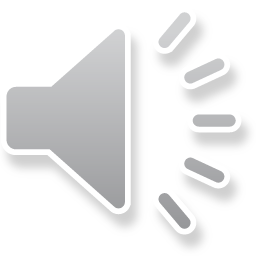 Responde ticket de salida en el siguiente link
https://docs.google.com/forms/d/e/1FAIpQLSd1_pjyxcyNMfJ7zi_KR43mfA5yfuSrh8Px5Hvq3F_DpgO8xg/viewform
Importante: al ingresar al link se envía automáticamente tu ticket de salida, no es necesario sacar foto.

Si no puedes responder tu ticket de salida de forma online copia en tu cuaderno la pregunta y  la respuesta y luego envías un foto.
Revisa la siguiente presentación
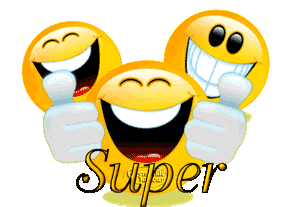 Ticket de salida
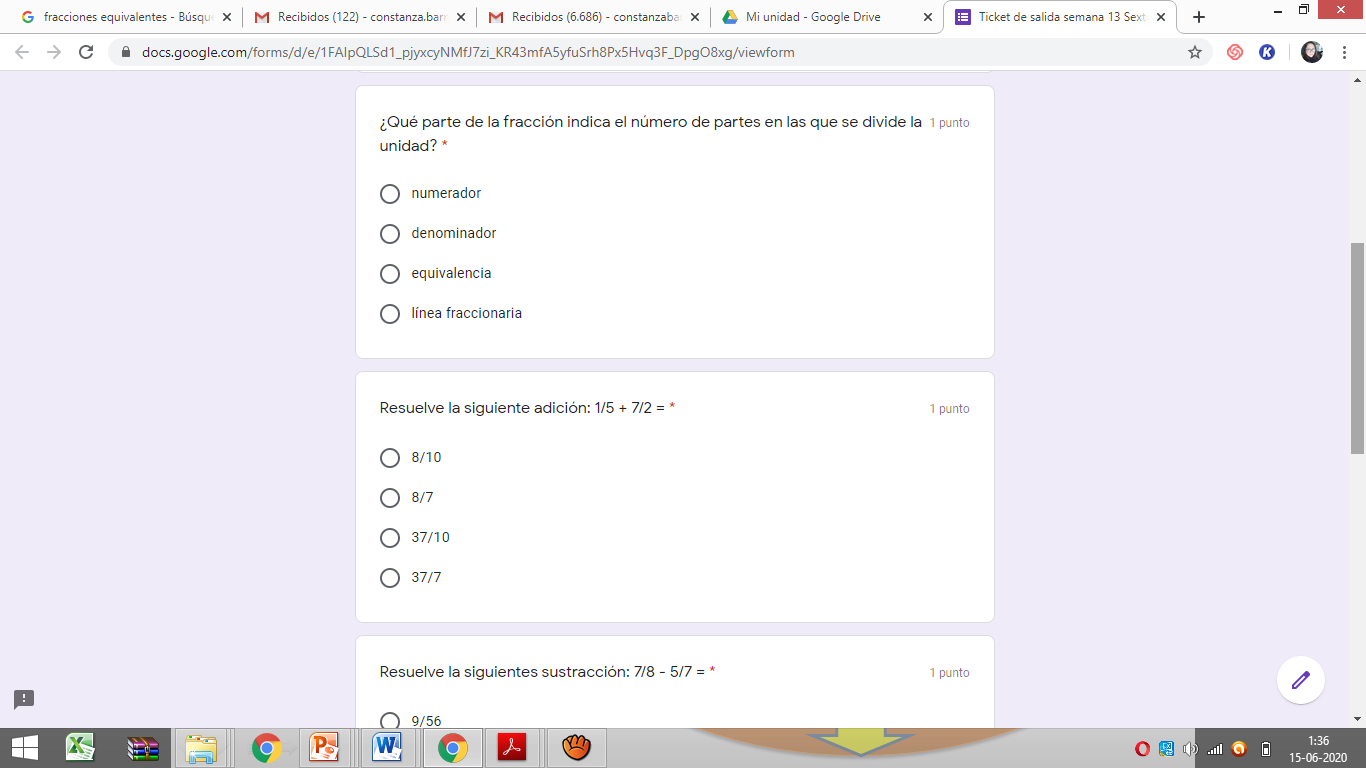 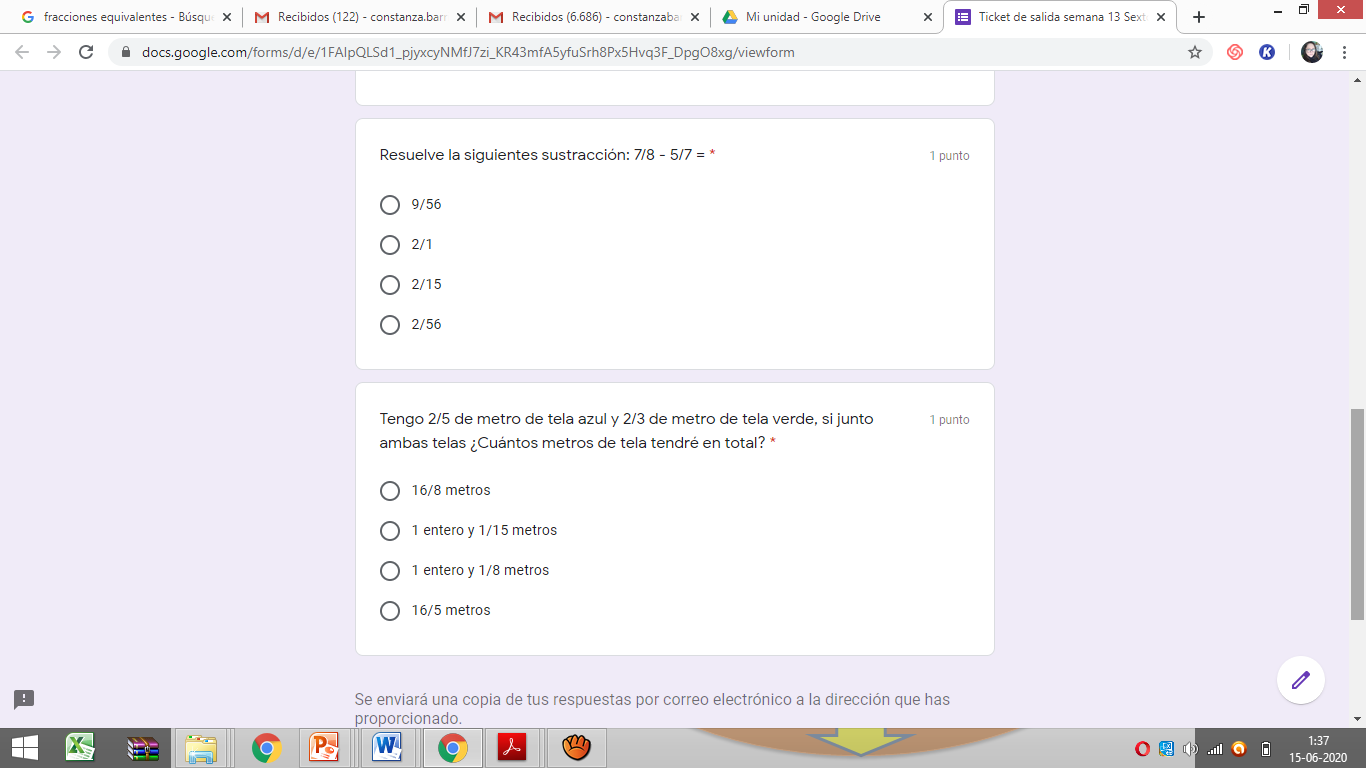 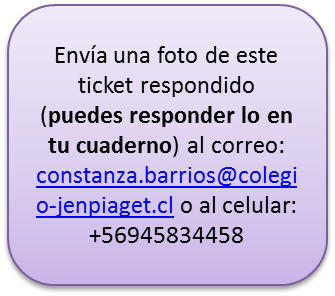